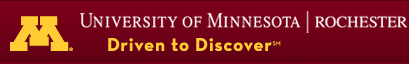 Electrochemistry
General Chemistry II Chem2333
Chem 2333: General Chemistry II
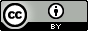 1
Outline
Module 5 – Session 7

Video 1: Cell potential depending on the pH
Acid/Base properties in electrochemical potential

Video 2: Cell potential depending on limited solubility
Video 3: Cell potential and complexation
Chem 2333: General Chemistry II
2
Electrochemistry and acid/base
Fe2+ + 2e– → Fe(s)    E° = -0.440 V2H+ + 2e– → H2(g)    E° = 0.000 VIn a galvanic cell, the iron compartment contains an iron electrode, and [Fe2+] = 1.00 × 10-3M. The hydrogen compartment contains a platinum electrode (PH2 = 1.00 atm) and a weak acid HA at an initial concentration of 1.00 M. 

If we increase the pH in the cathode, what will happen to the measured electric potential?




If the observed cell potential is 0.333 V at 25°C, calculate Ka for the weak acid HA at 25°C.
Chem 2333: General Chemistry II
3
Solubility and electrochemistry
Calculate the solubility product of silver iodide at 25°C, given the following data: (The solubility product is the equilibrium constant in which a solid dissociates into its ions.
 
AgI(s) + e– → Ag(s) + I–	E° (V) = –0.15
 
I2(s) + 2e– → 2I–		E° (V) = +0.54
 
Ag+ + e– → Ag(s)		E° (V) = +0.80
Chem 2333: General Chemistry II
4
Electrochemistry and complexation
Fe3+(aq) + e– → Fe2+(aq)          		E° = 0.77 V
Fe(CN)63–(aq) + e– → Fe(CN)64–(aq)      	E° = 0.36 V
Explain why the reduction potential values are different if the reaction is essentiallythe same Fe(III)  Fe(II)
2) Given the following complexation reactionsFe3+(aq)+ 6CN-(aq)  [Fe(CN)6]3-(aq)  with an equilibrium constant KFe(III)
Fe2+(aq) + 6CN-(aq)  [Fe(CN)6]4- (aq) with an equilibrium constant KFe(II)Discuss what K value (KFe(III) or KFe(II))
Chem 2333: General Chemistry II
5